Semestralni zadatak2. DioSastav betonske mješavine i iskaz materijala
Josip Crnojevac, mag.ing.aedif                                              Građevinski i arhitektonski fakultet u Osijeku
1
Uvod
U semestralnom zadatku potrebno je opisati u kojem razredu izloženosti će biti građevinski elemnt za koji se računa sastav betonske mješavine. 












U priloženim tablicama na iduća dva slide-a nalaze se opisani pojedni razredi izloženosti betona određenom okolišu.
Slika prikazuje betonsku konstrukciju koja je izložena različitim mogućim utjecajima okoliša
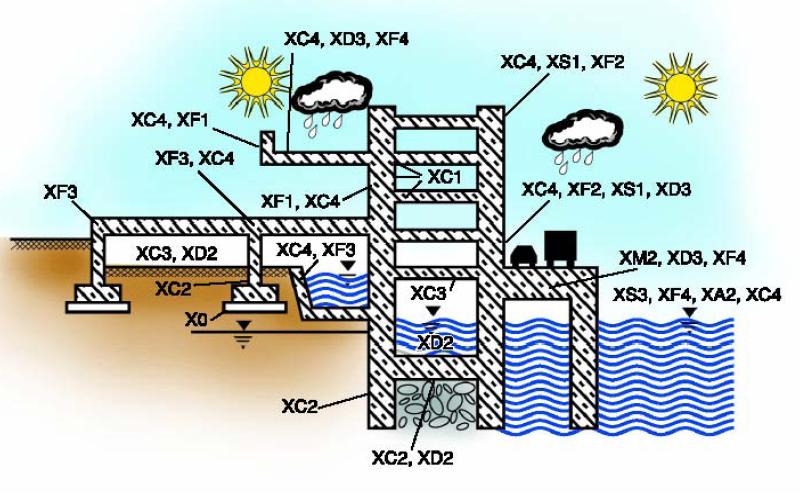 Josip Crnojevac, mag.ing.aedif                                              Građevinski i arhitektonski fakultet u Osijeku
2
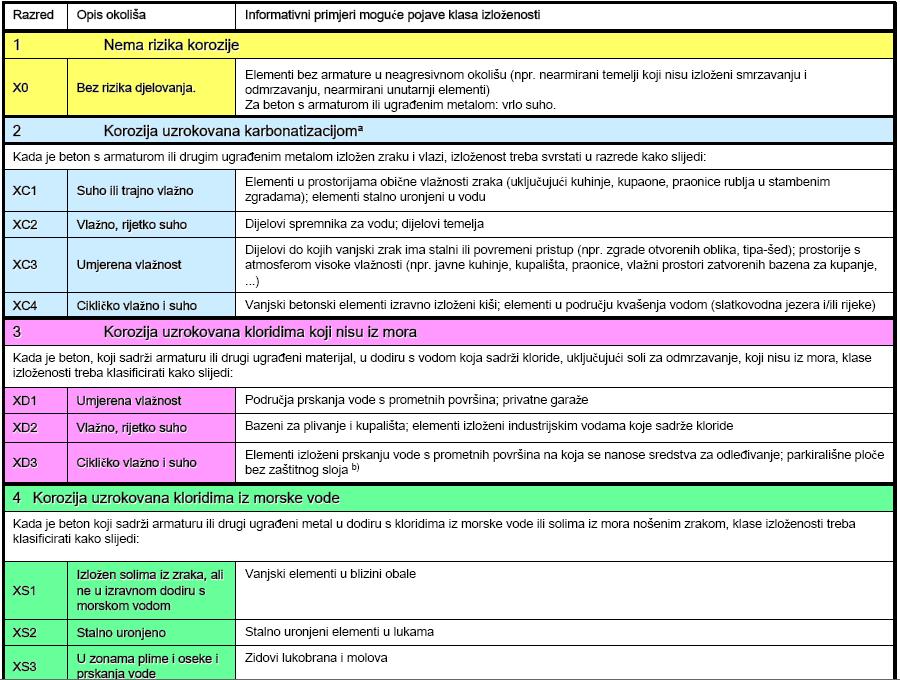 Josip Crnojevac, mag.ing.aedif                                              Građevinski i arhitektonski fakultet u Osijeku
3
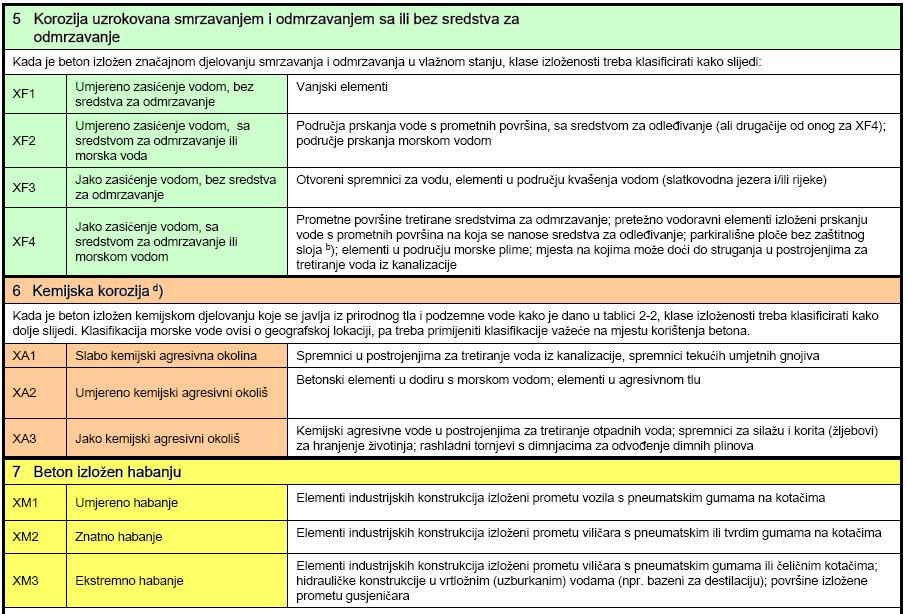 Josip Crnojevac, mag.ing.aedif                                              Građevinski i arhitektonski fakultet u Osijeku
4
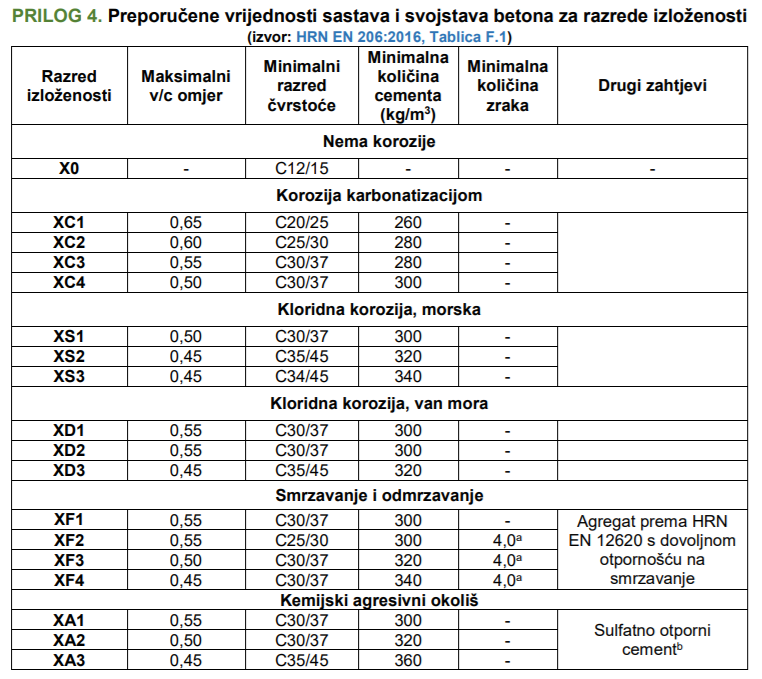 Provjeriti zadani razred čvrstoće betona
U svakom semestralnom zadatku zadana je tlačna čvrstoća betona određenog razreda i okoliš (razred izloženosti) u kojemu će biti građen, no potrebno je provjeriti možemo li tu čvrstoću i korsititi s obzirom na okoliš u kojemu će se nalaziti naš konačni betonski element.

Npr. Ako je zadana čvrstoća betona C20/25 i okoliš XC3 moramo provjeriti u prilogu 4. kolika je minimalna potrebna čvrstoća betona za taj okoliš
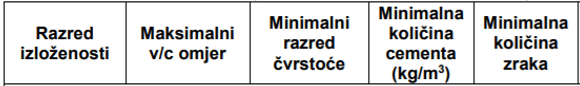 Ako je u semestralnom zadatku zadan razred  veći od minimalnog razreda čvrstoće usvajaja se zadani.
Npr. Da je zadan razred čvrstoće C35/45 s tim razredom bi išli dalje u proračun jer smo na strani sigurnosti.
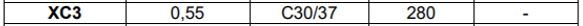 Možemo zaključiti da za razrered izloženosti XC3 treba minimalni razred čvrstoće C30/37, stoga zadani razred od C20/25 ne smijemo korsitit u daljnjem priračunu, nego usvajamo razred C30/37
5
Josip Crnojevac, mag.ing.aedif                                              Građevinski i arhitektonski fakultet u Osijeku
2. Određivanje vodocementnog omjera

Iz zahtjeva trajnosti s obzirom na zadani razred izloženosti betona okolišu.
Izdvojimo podatke koji vrijede za zadani razred izloženosti koji uvjetuje određene zahtjeve koje moramo ispoštovati, a prikazani su u tablici.






S obzirom na zadani razred izloženosti XC3 – maximalni vodocementni omjer iznosi 0,55
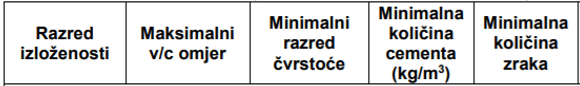 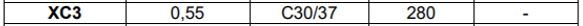 Josip Crnojevac, mag.ing.aedif                                              Građevinski i arhitektonski fakultet u Osijeku
6
b) Iz zahtjeva čvrstoće – s obzirom na zadani razred tlačne čvrstoče odrediti će se vodocemntni omjer. Budući da smo prethodno zaključili da zadani razred tlačne čvrstoće C20/25 nije dovoljan s obzirom na razred izloženosti betona usvojili smo vrijednost tlačne čvrstoće C30/37.
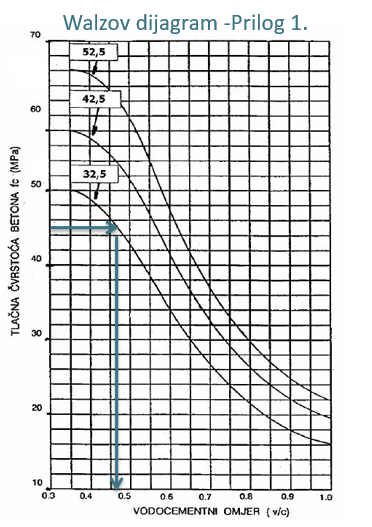 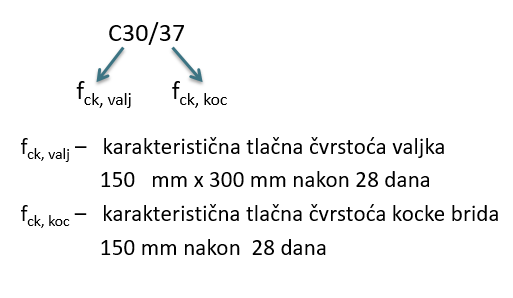 U semestralnom zadatku treba pronaći zadanu vrijednost razreda tlačne čvrstoće cementa koje mogu biti: 32,5; 42,5; 52,5 (N/mm²). S obzirom na zadanu vrijednost odabiremo pripadajuću krivulju iz s koje očitavamo vodocementni omjer.        

Npr. Ako je zadana vrijednost 32,5 N/mm² na dijagramu pronađemo pripadajuću krivulju za tu vrijednost te na y os nanosimo vrijednost čvrstoće fcm=45 N/mm² i idemo do zadane krivulje te se spuštamo na os x i očitavamo vrijednost vodocementnog omjera koji bi u ovom slučaju iznosio v/c=0,46.
Svi u semestralnom zadatku možete koristiti karakterističnu tlačnu čvrstoću kocke, dakle  fck=37 N/mm²
Zatim uvećamo vrijednost naše čvrstoće za 6-12 N/mm² Proizvoljno odabrana vrijednost neka bude 8 te će karakteristična čvrtoća biti uvećana za 8 N/mm²
→ fcm= fck + 8 = 37+8= 45 N/mm²
Josip Crnojevac, mag.ing.aedif                                              Građevinski i arhitektonski fakultet u Osijeku
7
2. Određivanje vodocementnog omjera

Dobili smo dva vodocementna omjera:
Iz zahtjeva trajnosti v/c=0,55
Iz zahtjeva čvrstoće v/c=0,46

Usvaja se manji vodocementni omjer, dakle v/c=0,46
Josip Crnojevac, mag.ing.aedif                                              Građevinski i arhitektonski fakultet u Osijeku
8
3. Debljina zaštitnog sloja betona za zaštitu armature s obzirom na razred izloženosti
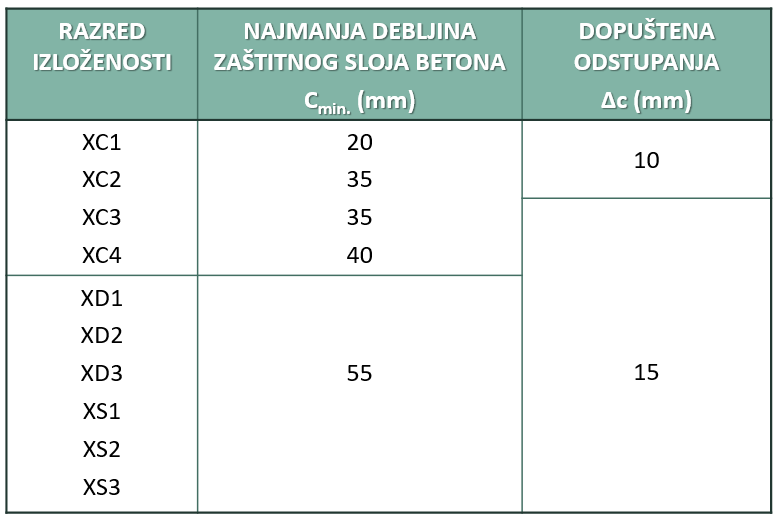 S obzirom na zadanu vrstu razreda izloženosti betona očitamo minimalnu debljinu zaštitnog sloja betona za armaturu. 
Određeni razredi ne zahtjevaju minimalnu debljinu zaštitnog sloja betona za armaturu

U slučaju razreda izloženosti XC3 Cmin=35mm uz dopušteno odstupanje od 15mm.
Josip Crnojevac, mag.ing.aedif                                              Građevinski i arhitektonski fakultet u Osijeku
9
4. Zahtjev obradljivosti
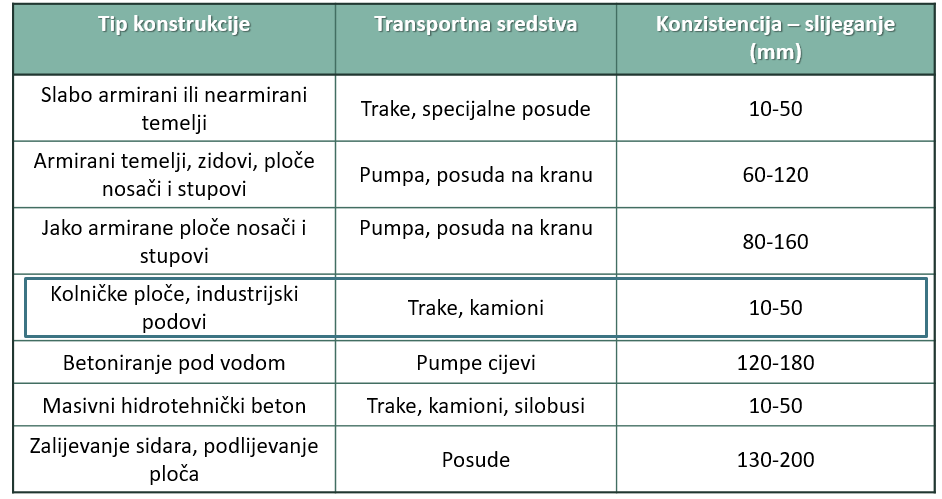 U svakom semestralnom zadatku zadan je tip konstrukcije koji se izvodi, s obzirom na zadano potrebno je pronaći u prikazanoj tablici odgovarajuću konzistenciju slijeganjem.

Npr. Ako je zadano da je potrebno izraditi industrijski pod očitali bi iz tablice vrijednost konzistencije slijeganjem koja iznosi od 10-50mm
Josip Crnojevac, mag.ing.aedif                                              Građevinski i arhitektonski fakultet u Osijeku
10
4. Zahtjev obradljivosti
S obzirom na dobivenu vrijednost konzistencije slijeganjem potrebno je iz prikazane tablice odrediti razred slijeganja.

U prethodnom slučaju konzistencija slijeganjem iznoslila je od 10-50mm pa prema tome možemo zaključitit da bi razred slijeganja bio S1 s dopuštenim odstupanje od 10mm.

Npr: Ako smo prethodno očitali konzistenciju slijeganjem od 60-120mm možemo uzeti da je razred slijeganja S2.
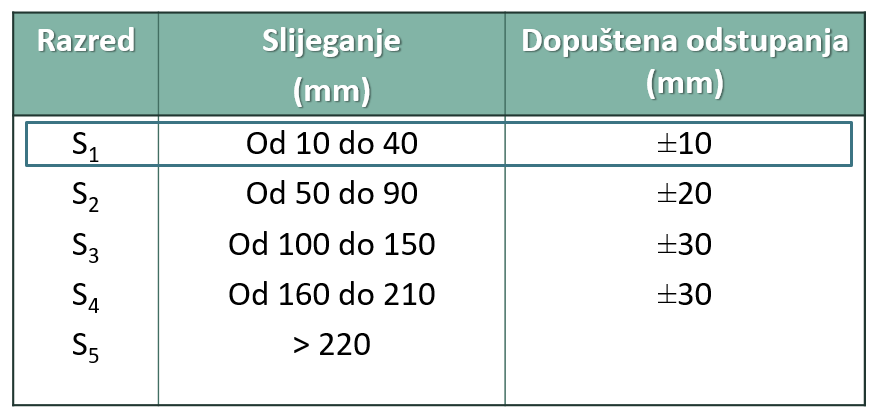 Josip Crnojevac, mag.ing.aedif                                              Građevinski i arhitektonski fakultet u Osijeku
11
5. Potrebna količina vode za 1m³ betona
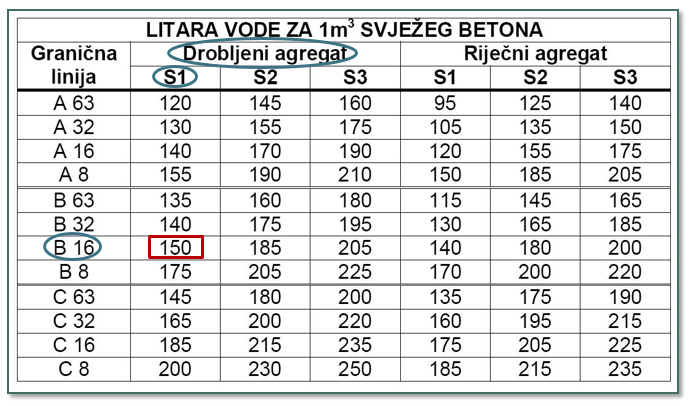 Potrebnu količinu vode uzimamo iz priložene tablice kroz poznate podatke:
Najveće zrno agregata koje se korisiti (u većini semestralnih je to 32mm) 
Zadana linija: A ili B
Vrsta agregata: Drobljeni ili riječni 
Očitani razred konzistencije: S1 ili S2 ili S3

Svi podaci dani su u semestralnom zadatku osim razreda konzistencije koji je prethodno očitan.
Npr: ako je zadana optimalna krivulja B, najveća frakcija koja se korisiti 8-16mm, drobljeni agregat i prethodno očitani razred slijeganja S1 možemo očitati da je potrebna količina vode za 1m³ betona 150 litara
Josip Crnojevac, mag.ing.aedif                                              Građevinski i arhitektonski fakultet u Osijeku
12
6. Sastav betonske mješavine za 1m³ betona
Iz prethodnih koraka dobili smo:
Usvojeni vodocementni faktor v/c=0,46
Količina vode: 150l
Količinu cementa dobijemo iz vodocementnog omjera:
 mv/mc=0,46    150/mc=0,46      mc=326,1kg
Potrebno je provjeriti masu cementa koju smo dobili odgovara li minimalnoj količini cementa koja je propisana za naš razred izloženosti XC3 koji smo već očitali:
U ovom slučaju minimalna potrebna količina cementa je 280kg. Dakle možemo usvojiti našu dobivenu količinu cementa od 326,1kg.
U slučaju da smo dobili masu cementa manju od 280kg onda bi usvojili minimalnu propisanu vrijednost  vrijednost od 280kg.
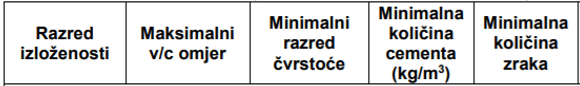 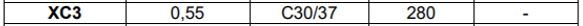 Josip Crnojevac, mag.ing.aedif                                              Građevinski i arhitektonski fakultet u Osijeku
13
6. Sastav betonske mješavine za 1m³ betona

Pretpostavljeni udio zraka očitamo iz dane tablice s obzirom na najveću frakciju agregata koju koristimo u zadatku ( u većini slučejeva u zadanim semestralnim zadacima je frakcija od 16-32mm)
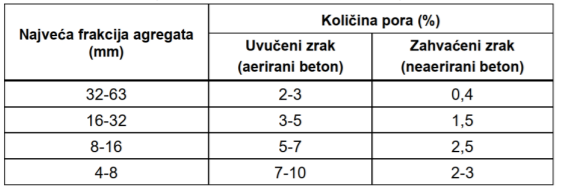 U svim semestralnim zadacima može se uzeti vrijednost zahvaćenog zraka ( nearirani beton)
Npr: Ako je najveća frakcija od 8-16mm vrijednost zraka je 2,5%
Josip Crnojevac, mag.ing.aedif                                              Građevinski i arhitektonski fakultet u Osijeku
14
6. Sastav betonske mješavine za 1m³ betona
Sada imamo sve potrebne podatke za proračun sastava betonske mješavine: 
mc=326,1kg; mv=150l=150kg; Vz=2,5%
Gustoća agregata: Drobljeni agregat = 2750kg/m³ ili Riječni agregat = 2650kg/m³ (ove vrijednosti za gustoće agregata možete svi usvojiti u svojim semestralnim zadacima ovisno koju vrstu imate)
Gustoća cementa – usvojiti vrijednost od 3000kg/m³
Nastavak ovog zadatka objašnjen je u primjeru 3 








Nakon što je napravljen sastav betonske mješavine za 1m³ potrebno je napraviti korekciju vode i agregata s obzirom na zadane podatke vlažnosti agregata koje ste dobili u semestralnim zadacima.
Pripazite da se korigira masa agregata, a ne masa ukupne betonske mješavine!!!
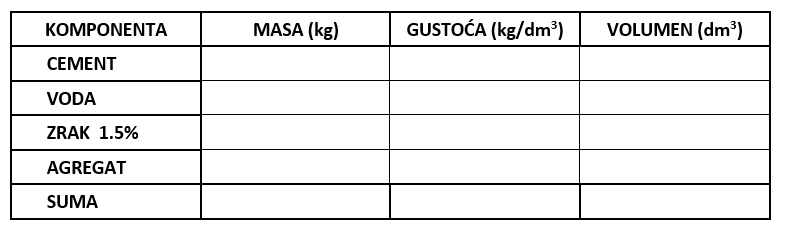 Josip Crnojevac, mag.ing.aedif                                              Građevinski i arhitektonski fakultet u Osijeku
15
7. Korekcija mase agregata i mase vode
U stupcu gdje su stavljeni X1, X2, X3 i X4 su podaci koje ste dobili iz prethodno riješenog dijela semestralnog zadatka koje smo obradili na nastavi i predstavljaju udio pojedine frakcije u ukupnoj masi agregata. Njihov zbroj mora biti 100%
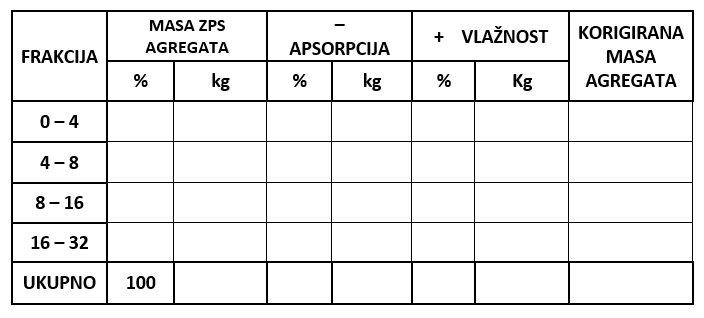 X1
X2
X3
X4
Josip Crnojevac, mag.ing.aedif                                              Građevinski i arhitektonski fakultet u Osijeku
16
8. ISKAZ MATERIJALA

Za zadanu betonsku građevinu ili element potrebno je prikazati kolika je potrebna količina betona u m³ i količina pojedinog materijala za njegovu izradu.

Npr. Betonska ploča dimenzija 300x400x32cm
V=3x4x0,32=3,84m³ ≈ 4m³
Sve komponente betona potrebno je pomnožiti sa 4 jer su sve izražene za 1m³
Dakle: Cement x 4 =
            Korigirana voda x 4 =
            Korigirani agregat x 4=
                        0-4 =
                        4-8 =
                        8-16=
Josip Crnojevac, mag.ing.aedif                                              Građevinski i arhitektonski fakultet u Osijeku
17